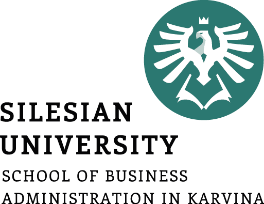 Logistika
-
Trendy v logistice
.
Tomáš Pražák
Garant předmětu a přednášející
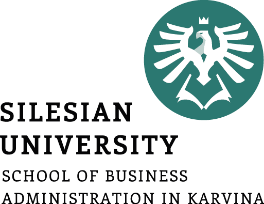 Hub and Spoke
systém konsolidace menších zásilek do větších celků, které jsou přepravovány do centrálních skladů a následně roztřízeny do jednotlivých zásilek podle požadavků zákazníka
spojeno s deregulací letecké dopravy v USA (1978)
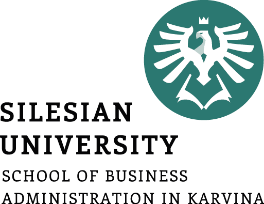 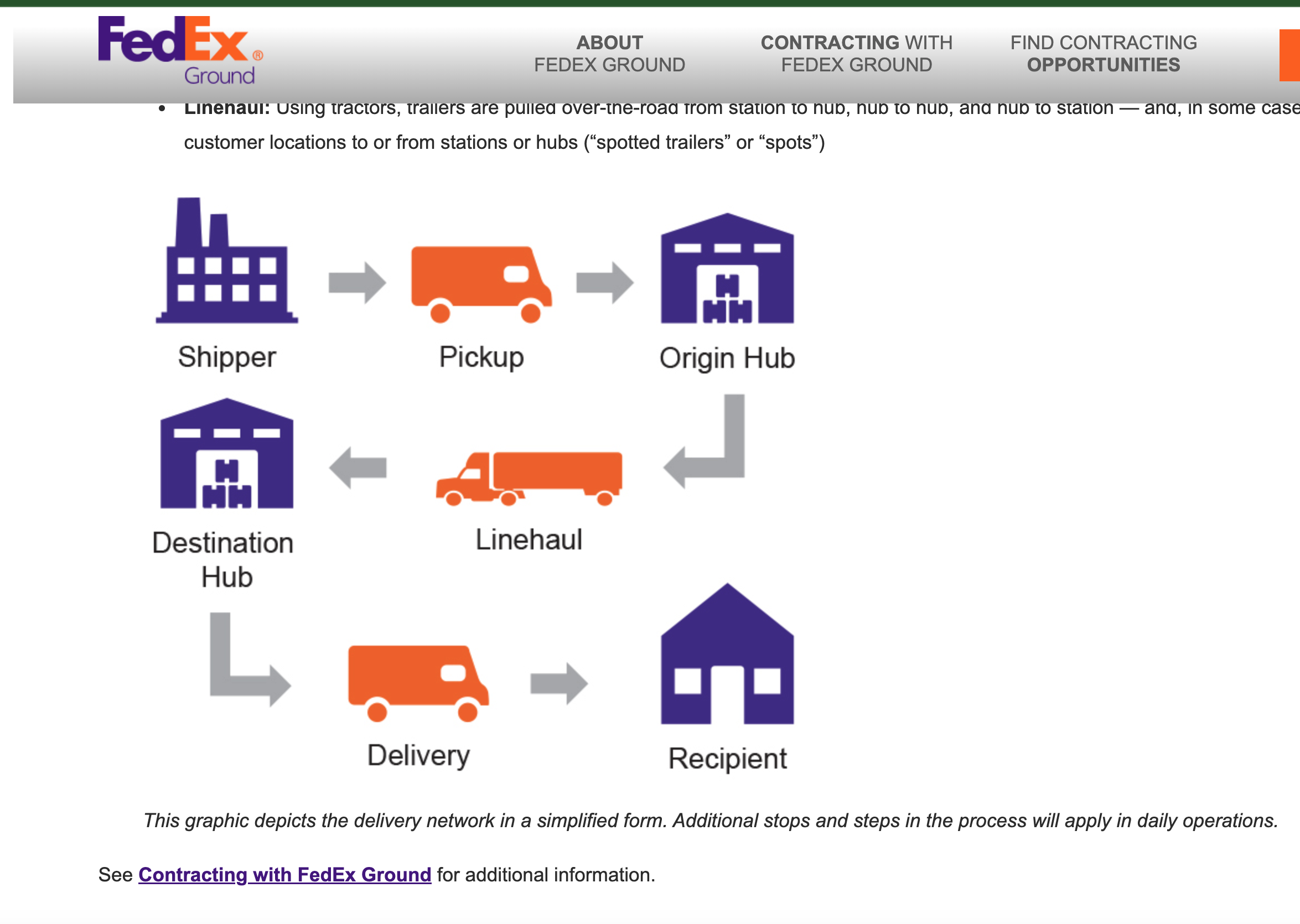 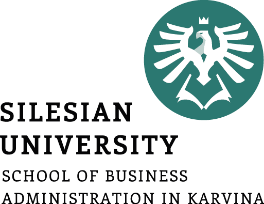 Systémy rychlé odezvy Quick Response – QR

 z roku 1986 ve firmě Milliken&Company  

 základní technologie zákaznicky orientovaného dodavatelského řetězce (Just in Time)

 co nejrychlejší a precizní identifikace poptávky včetně zajištění spokojenosti každého článku dodavatelského řetězce 

 nástupce je ECR - Efektivní reakce zákazníka - využití Zara, Toyota, bezobslužné prodejny
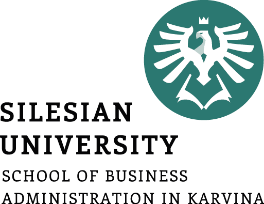 Outsourcing

dlouhodobé přenesení určité činnosti, kterou podnik dosud prováděl sám, na externího poskytovatele
původně chápán jako "přenechání péče" do rukou jinému subjektu, na komerční bázi, „věc“ ve  vlastnictví zákazníka 
v současné době posun do dvou směrů:
outsourcingu služeb místo „péče“ 
"zjemnění" outsourcingu

Outsourcing a Amazon?
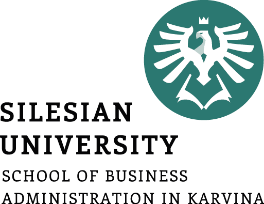 Stupně Outsourcingu
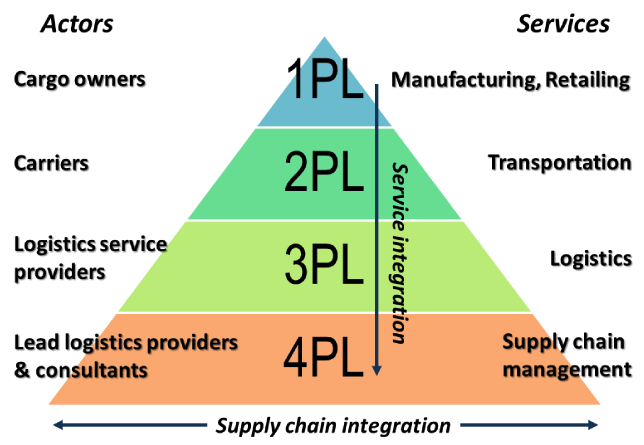 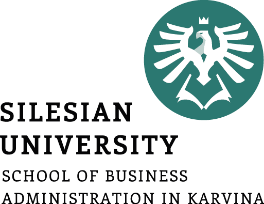 Logistické centrum 
začleňuje do jednoho prostoru dopravní a zasílatelské podniky, poskytovatele logistických služeb, celní, veterinární, fytotechnickou a hygienickou správu, průmyslové a obchodní podniky, leasingové, pojišťovací a bankovní společnosti
bod, ve kterém se stýkají dopravní prostředky různých druhů dopravy - optimální podmínky pro tvorbu kombinovaných přepravních řetězců
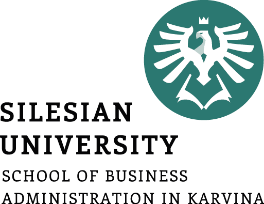 ALC Mošnov:
Logistické centrum se nachází poblíž Letiště Leoše Janáčka v Ostravě a je významným strategickým logistickým uzlem. Centrum zahrnuje více než 300 hektarů a je vytvořeno ve spolupráci s Ministerstvem obrany ČR. ALC Mošnov

CTPark Ostrava:
Tento park se nachází v blízkosti města Ostrava a je jedním z největších průmyslových parků v regionu. Nabízí moderní logistické a průmyslové prostory pro různé typy podnikání. CTPark Ostrava

P3 Logistic Parks:
Společnost P3 Logistic Parks provozuje několik logistických center po celé České republice, včetně regionu Moravskoslezský kraj, s moderními logistickými prostory a snadným přístupem k hlavním dopravním trasám. P3 Logistic Parks
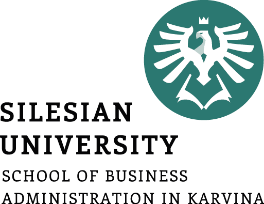 Urban Logistics – Smart cities
Chytré město, někdy také digitální město nebo inteligentní město, je koncept fungování města, které využívá digitální, informační a komunikační technologie za účelem efektivnějšího využití své infrastruktury a snížení spotřeby energií.

Trojanovice, osvětlení, semafory, apod.
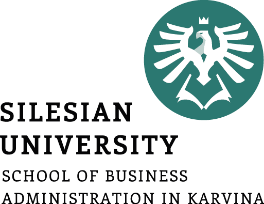 Data v logistice
Big Data: Velká data pomáhají předpovídat poptávku a optimalizovat zásoby.
Příklad firmy: UPS využívá big data pro optimalizaci tras a zlepšení provozní efektivity.

Prediktivní analytika: Využití analytických nástrojů pro predikci trendů a zlepšení rozhodování.
Příklad firmy: DHL využívá prediktivní analytiku pro zlepšení řízení zásob a plánování.

Umělá inteligence a strojové učení: AI a strojové učení zlepšují plánování a provozní efektivitu.
Příklad firmy: XPO Logistics implementuje AI pro optimalizaci logistických procesů.
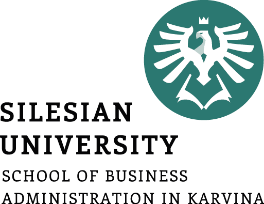 Další trendy v logistice – viz první seminář - pexeso
Digitalizace a automatizace v logistice
 Udržitelnost v logistice
 E-commerce a změny v doručování 
 Sdílená ekonomika
 Reverzní Logistika and Cirkulární ekonomika
 Humanitární logistika, atd.